Муниципальноеказённое общеобразовательноеучреждение Коченёвская средняяобщеобразовательная школа №2
Творческий проект
Подготовил: 
Ученик 7 «А» класса
Химин Илья

Проверил: Л. В. Хавренко
2015
Содержание:
Содержание
Введение стр. 2-4
История проекта стр.  5-7
Рисунок стр. 8
Эскиз стр. 9
Чертёж стр. 10
Технологическая карта стр. 11-13
Экологическое обоснование стр. 14
Экономическая стр. 15
Итоги и выводы работы стр. 16-17
Отзывы стр. 18-19
Литература стр. 20
Источники сайта стр. 21
Введение
Я решил сделать вешалку, чтобы украсить свой коридор. Она понадобилась мне, как для декора коридора!
История проекта
Смена образа жизни и новый подход к одежде появился во Франции, Англии и Америке во второй половине 19-го века. История создания вешалки – плечиков берет свое начало в 1869 году. Причем изначально О. А. Нортон получил патент на изобретение под названием «Крючок для одежды». После этого, в 1903 году, когда работники завода производящего проволоку, начали жаловаться Альберту Партхаусу (управляющему завода), что им не на что вешать свою одежду, что им не хватает крючков на всех, и была изобретена первая вешалка – плечики. И уже в 1935 году была придумана именно та вешалка, которой мы пользуемся сейчас. А именно – вешалка плечики с перегородкой внизу (нижней планкой).
Изначально, вешалка выглядела немного по-другому. Первая в мире вешалка – плечики состояла из двух овалов, которые находились напротив друг друга, и были соединены в крюк. Вот такой была первая известная миру вешалка.
Рисунок
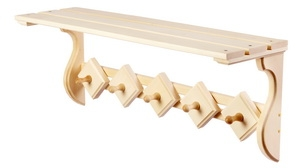 Экологическое обоснование
Выбор древесины

Для начала нужно определиться с деревом. Найти хорошую доску можно в любых местах, где ведутся строительные работы. При выборе деревянной доски нужно помнить о некоторых пороках древесины: у хвойных пород со временем снижается прочность и проявляется склонность к пожелтению при нанесении лака наличие сучков затрудняет обработку дерева и снижает его прочность ненормальный цвет древесины указывает на то, что она прогнила.

Доску стоит выбирать не слишком тонкую от 3 см в ширину. Для защиты дерева от дальнейшего гниения используйте антисептики в виду водных растворов или паст. Не забывайте, что повышенная влажность снижает прочность древесины почти на половину.
Экономическое  обоснование
Один брусок стоит 300 рублей, а готовая вешалка стоит около 1000 рублей
Итоги и выводы работы
В целом моя работа мне понравилась, вешалка вошла в декор моего коридора
Отзывы
Литература
Вешалка — приспособление для хранения одежды в подвешенном состоянии.

Существуют разнообразные конструкции вешалки — от гвоздя, вбитого в стену, до вешалок — произведений искусства.
Вешалки могут быть настенными, напольными, переносными (например, вешалка на колесиках).

Одежда вешается на крючки либо на плечики (которые тоже называются вешалкой). Плечики используются для демонстрации одежды в магазинах и торговых залах. Для этого плечики с одеждой развешивают на отдельно стоящие вешала, либо при помощи кронштейнов на экономпанель. Одежда, хранящаяся на вешалке, не мнётся.

Вешалка (или гардероб) — обязательная часть некоторых учреждений. Например, о театре Станиславский говорил, что он начинается с вешалки.

Выпускается много видов вешалок, различающихся предназначением (для прихожей, для ванной комнаты), формой и материалом (дерево, металл, пластмасса, рога оленя).

На текущий момент очень распространенными являются вешалки из пластмассы, как практичное и недорогое решение. Большинство магазинов используют вешалки для демонстрации своей коллекции одежды.
Источники сайта:
1. https://www.yandex.ru/
2. https://ru.wikipedia.org/wiki/Вешалка
3. http://tvorcheskie-proekty.ru/node/286
4. http://geologinfo.ru/ekologicheskaya-geologiya/154-neftegazovaya-promyshlennost-kak-naibolee-ustojchivaya-i-perspektivnaya-otrasl-rossijskoj-ekonomiki?showall=&start=15
5. Яндекс-картинки
Спасибо за внимания!